NOMBRE:
DISEÑO DE UNA SITUACIÓN DE APRENDIZAJE
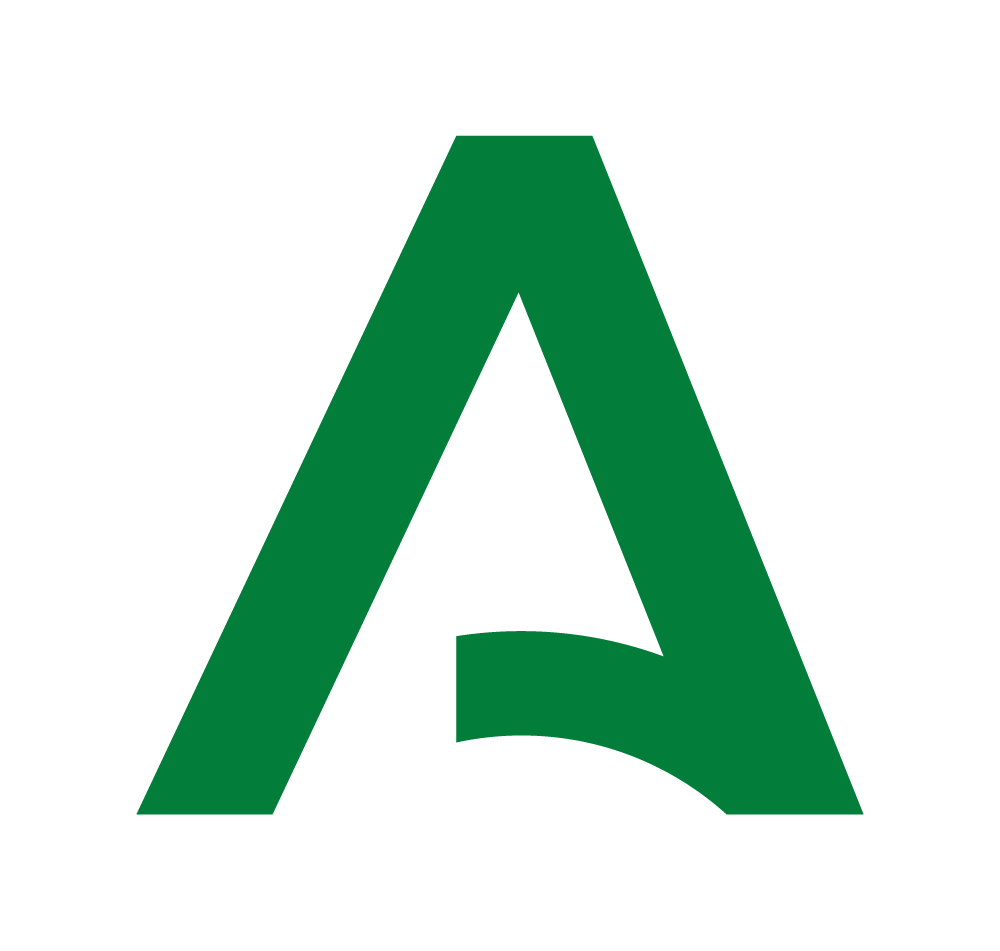